Национальный проект «Демография. Содействие занятости»
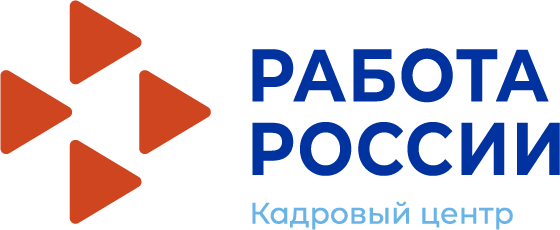 Вы находитесь в поиске работыи желаете:
Пройти бесплатное обучение;
Получить дополнительную квалификацию;
Найти работу по новой профессии

Для этого необходимо подать заявку на портале «Работа в России» trudvsem.ru.
Обратиться в  территориальное отделение Центра занятости Пермского края по адресу: 
г. Верещагино, ул. Ленина, д. 16а
Тел. 3-30-67

Обучение проходит в ведущих вузах, техникумах, центрах обучения Пермского края.
С перечнем программ обучения можно ознакомится портале «Работа в России».

Сегодня наиболее востребованные профессии: тракторист, водитель, электрогазосварщик, повар, воспитатель и др.
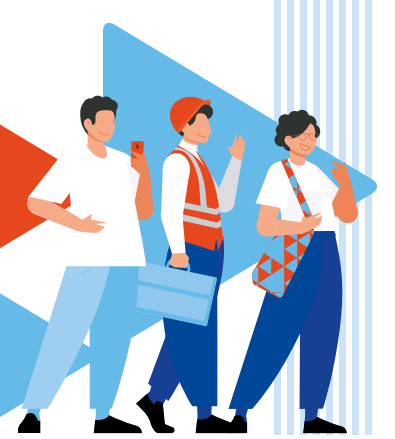